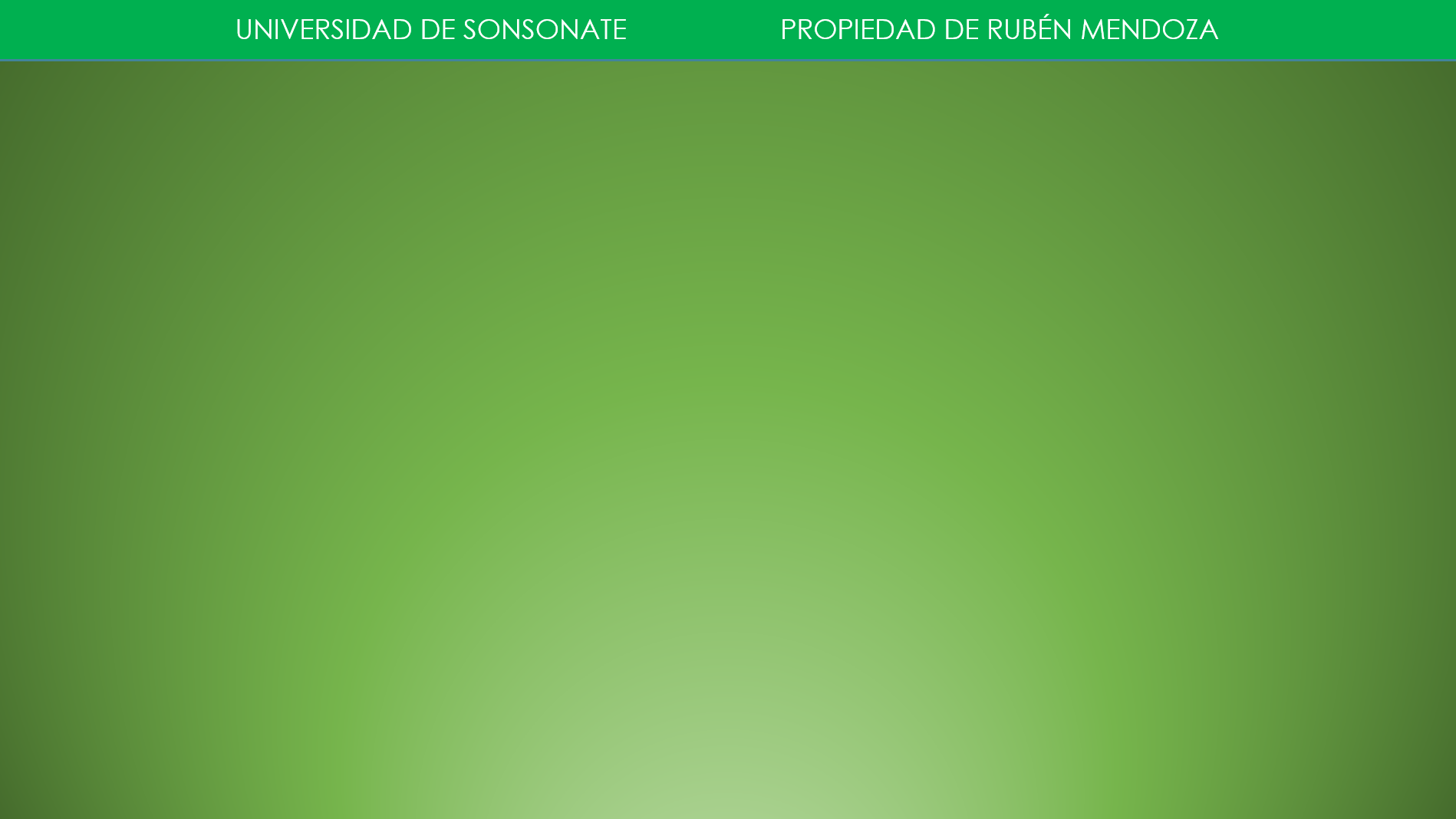 Solución.